Story 1
Preconditions – Step00
AMG54556/001 Top Level HSUVExample released and Open in Teamcenter Rich Client Requirements Manager
Preconditions – Step00 – Teamcenter View
Preconditions – Step00 – Topcased Model View – Top Level Product (Context)
Preconditions – Step00 – Topcased Model View – Problem Item (Requirement)
Preconditions – Step00 – TBD ALM Requirements Client View
Story 1 Step0.1 – Change Requirements to 2016 ULEV - Marketing opens change request(Teamcenter Thin Web Client View)
Need to change vehicle to meet 2016 ULEV standards
Change request has problem item REQ-020144/A attached
Change request has reference item AMG54556/001 attached (this is the context, unconfigured for this step)
Story 1 Step0.1 – Teamcenter View (Creating Change Request)
Story 1 Step0.1 – Teamcenter View
Story 1 Step0.1 – TBD ALM Requirements Client View
Story 1 Step0.2Released REQ-020144/A is revised to begin work on version “B”Teamcenter View
Story 1 Step0.3When version “B” is finished it is released, then next higher assembly (REQ-020181/A) is revised to include this new version, and released
Story 1 Step0.3When version “B” is finished it is released, then next higher assembly (REQ-020181/A) is revised to include this new version, and released
Story 1 Step0.3When version “B” is finished it is released, then next higher assembly (REQ-020181/A) is revised to include this new version, and released
Story 1 Step0.4Same sequence for each level to the top of the requirements tree (AKY251614/A) Becomes /B from the change
Story 1 Requirements Steps PostconditionReleased requirements context now has AMG54556/002, AKY251614/B, REQ-020181/B, REQ-020144/B, rest are not changed
Story 1 Requirements Steps PostconditionChange Request remains open, and has AMG54556/002, AKY251614/B, REQ-020181/B, REQ-020144/B attached as Solution Items
Story 1 Requirements Steps PostconditionTopcased Eco-Friendliness REQ-020181/B
Story 1 Requirements Steps PostconditionTopcased HSUV Specification AKV251614/B
Story 1 Requirements Steps PostconditionTopcased top level context HSUVExample AMG54559/002
Story 1 Step1.0Original change request remains open, related structure items must be fixed to meet the revised requirement
Follow the <<satisfy>> link from REQ-000144/A to find PowerSubsystem AMG60104/001, add it to the list of problem items on the change request, add the top level HybridSUV (AMG60112/001) item as reference
Revise released AMG60104/001 to version 002 and begin changes to meet new requirement
Story 1 Step 1.0 Teamcenter View Showing Problem Items on 00020GMO/001 Change Request
Story 1 Step 1.0 Teamcenter View Following <<satisfy>> Relationship from REQ-020144/A to Design AMG60104/001
Story 1 Step1.1Create new versions of PowerControlUnit, Hardware, BoardSupportSoftware, FuelTankAssembly, ApplicationSoftware and Calibrations to meet new requirement
Attach each original version to the change request as problem items (NOTE: This could have been done when the initial change request was created by following the links from the requirement that was attached)
Attach the revised versions as solution items
NOTE: ApplicationSoftware and Calibrations should probably be further decomposed and the change should roll down to internal items inside them, such as a specific version of a specific software component, etc. to illustrate the ALM connectivity to the context
Story 1 Step 1.1 Teamcenter View Showing Change 000020GMO/001 with Problem Items Added
Story 1 Step 1.1 Teamcenter View -  Revising Problem Items
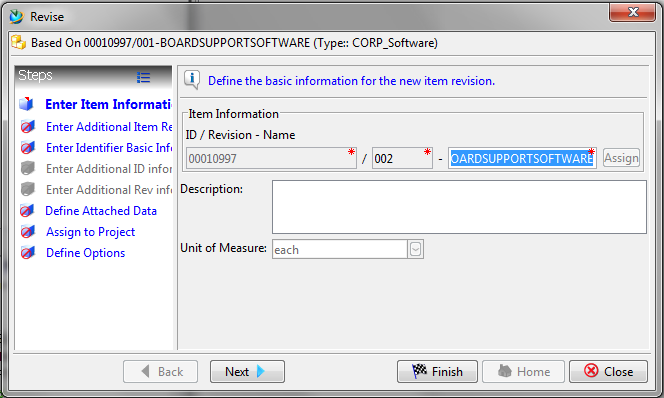 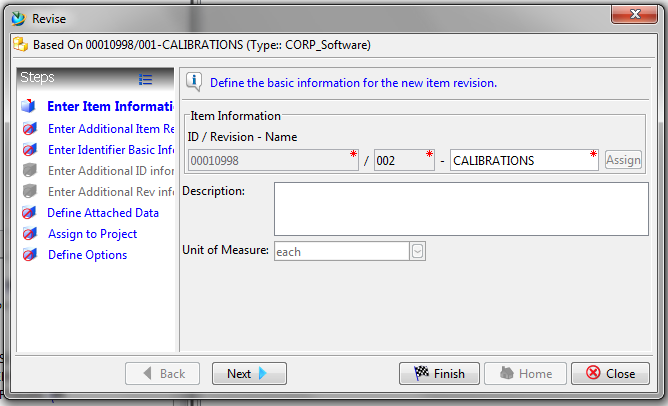 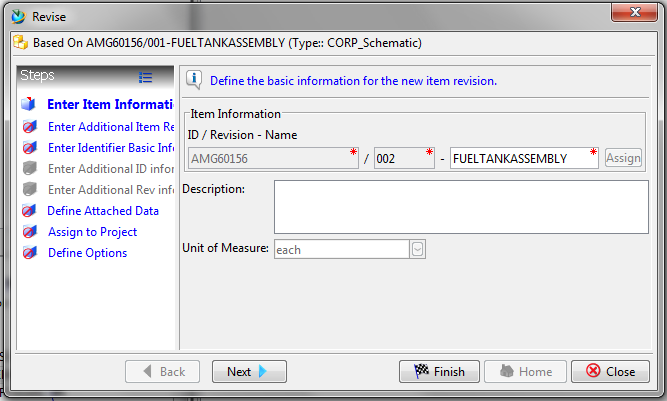 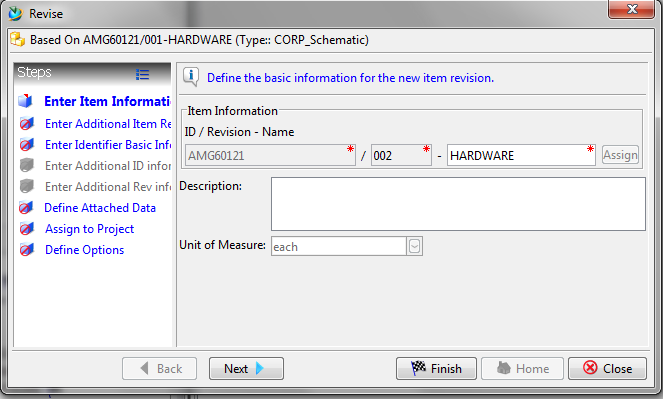 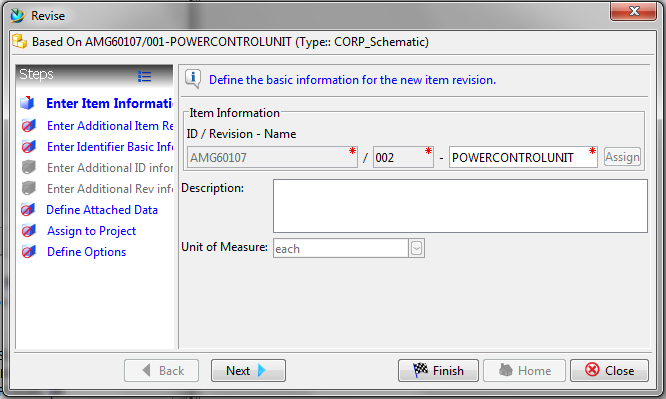 Story 1 Step 1.1 Teamcenter View Showing Change 000020GMO/001 with Solution Items Added
Story 1 Step1.2Topcased View – Replaced BoardSupportSoftware and Hardware in New Version of PowerControlUnit
Story 1 Step1.2Topcased View – Replaced PowerControlUnit and FuelTankAssembly in New Version of PowerSubsystem
Story 1 Step1.2Teamcenter View - Replacing BoardSupportSoftware in PowerControlUnit
Story 1 Step1.2Teamcenter View - Replacing Hardware in PowerControlUnit
Story 1 Step1.2Teamcenter View - Replacing PowerControlUnit in PowerSubsystem
Story 1 Step1.2Teamcenter View - Replacing ApplicationSoftware in PowerSubsystem
Story 1 Step1.2Teamcenter View - Replacing Calibrations in PowerSubsystem
Story 1 Step1.2Teamcenter View - Replacing FuelTankAssembly in PowerSubsystem
Story 1 Step1.2 - Release All Changed Design (Structure) Objects
After Making Required Changes in…
Hardware
BoardSupportSoftware
FuelTankAssembly
ApplicationSoftware
Calibrations
…and Replacing the Old Revisions of Same in PowerSubsystem…
…Release All the Changed Objects
Story 1 Step1.2Teamcenter View - Begin to Release All the Changed Objects
Story 1 Step1.2Teamcenter View – Finish Release All the Changed Objects
Story 1 Step1.3Teamcenter View – Revising HybridSUV Design
Story 1 Step1.3Topcased View – Replaced PowerSubsystem, ApplicationSoftware and Calibrations in New Version of HybridSUV
Story 1 Step1.3Topcased View – Replaced HybridSUV in New Version of HSUVExample
Story 1 Step1.3Teamcenter View – Replacing PowerSubsystem in  HybridSUV Design
Story 1 Step1.3Topcased View – Create Satisfy Links from Revised PowerSubsystem to Revised Emissions Requirement
Story 1 Step1.3Teamcenter View – Create Satisfy Links from Revised PowerSubsystem to Revised Emissions Requirement
Story 1 Step1.3Teamcenter View –Revised PowerSubsystem Traceability
Story 1 Step1.3Teamcenter View – Release Entire HSUVExample and Revised HybrivSUV Design
Story 1 Step1.4Close the change request as complete
This step may be automatic based on how the change request system is configured to handle closing of the change based on release of the solution items.
In this case the CR is governed by a simple Teamcenter signoff workflow
Story 1 Step1.4Teamcenter View – Begin CR Signoff
Story 1 Step1.4Teamcenter View – Perform CR Signoff
Story 1 Step1.4Teamcenter View – CR is Complete
Story 1 PostconditionTeamcenter View